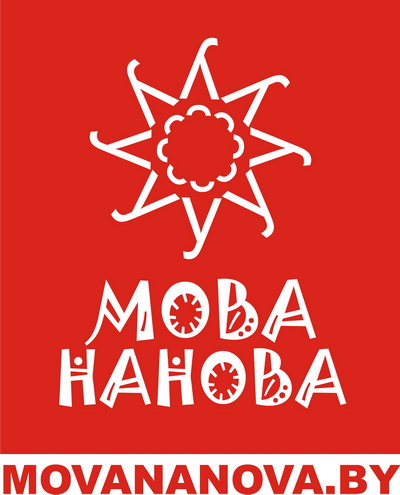 Дзяды
Дзяды – 1) абагуленая назва памерлых продкаў; душы продкаў2) назва памінальных дзён
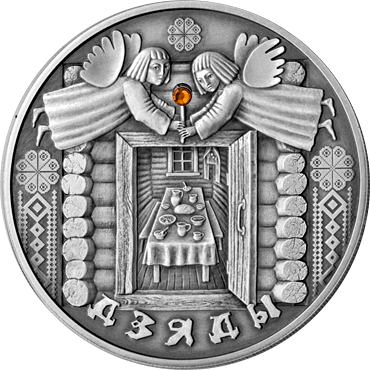 Памінальныя дні ў народным календары (у розных мясцовых традыцыях)
Усяедны тыдзень (апошні тыдзень перад Масленічным) – тыдзень памяці продкаў. Падчас яго адзначаюцца:    Масленічныя дзяды (Мясаедныя дзяды, Дзедава пятніца) – пятніца перад Масленічным тыднем    Дзедава субота – субота перад Масленічным тыднем
Стрэчаньскія дзяды (13 лютага) – Дзяды напярэдадні СтрэчанняВялікадне мёртвых (Наўскі Вялікдзень) – чацвер на Вялікодным тыдні, памінальны абрад  на могілкахРадунічныя дзяды – Дзяды перад Радуніцай
Радуніца (Радаўніца) – другі або першы аўторак пасля ВялікадняСёмушныя (Духаўскія, Траецкія) дзяды – пятніца перад Тройцай   Духава субота, Сёмка – субота перад ТройцайСёмуха (Тройца) – пяцідзесяты дзень пасля Вялікадня, свята культу продкаў і расліннасці
Наўская Тройца (Наўскі чацвер) – чацвер пасля ТройцыСпасаўскія дзяды – субота перад Успленнем (28 жніўня; Століншчына і суседнія раёны)Стаўроўскія дзяды (29 верасня) – лакальны абрад (Бягомльшчына), рэшткі памінання міфічных сабак Стаўры і Гаўры (гл. міф пра паходжанне беларусаў)
Пакроўскія дзяды (Пакроўцы) – пятніца і субота перад Пакровамі (14 кастрычніка)Усе святыя (1 лістапада) – памінальны дзень у католікаўЗадушны дзень (2 лістапада) – працяг памінання ў католікаў
Змітраўскія дзяды (Вялікія дзяды, Асяніны) – пятніца і субота перад Змітрам (8 лістапада)   Змітрава (Памінальная, Радзіцельская) субота – субота перад ЗмітрамМіхайлаўскія (Восеньскія) дзяды – пятніца і субота перад Міхайлам (21 лістапада)Піліпаўскія (Радзвяныя) дзяды – пятніца і субота перад Піліпаўкай (28 лістапада)
Памінальныя абрады і матывы таксама прысутнічаюць у наступных святах: МасленіцаВялікдзеньУшэсце і іншых
Асаблівасці размеркавання памінальных дзён і абрадавых дзеянняў
Больш за ўсё памінальных дзён вясной і восенню. Вясной гэта звязана з клопатам пра ўраджай ("просьба да продкаў аб ураджаі"), восенню – з "падзякай за ўраджай" і патрэбай блаславення "на працяг роду" перад сезонам вяселляў.
Памінальныя дні суправаджаюць многія вялікія святы, ідучы напярэдадні іх, а таксама памінальныя дзеянні могуць адбывацца непасрэдна напярэдадні вялікіх свят, напрыклад, Вялікадня, Каляд). У тыднёвым шэрагу памінальныя дні (пятніца і субота) папярэднічаюць святочнаму дню – нядзелі.
Для некаторых вялікіх свят існуюць іх адпаведнікі "для памерлых": Наўскі Вялікдзень, Наўская Тройца, калі лічыцца, што святкуюць нябожчыкі (гэта таксама з'яўляецца формай памінання).
Розніца паміж вясновымі і восеньскімі памінальнымі днямі: восенню часцей памінаюць у хаце, а ў веснавыя дні – на могілках.
Веснавыя памінальныя дні (Радаўніца, Наўскі вялікдзень) прысвячаюцца больш "новапамёршым" і блізкім сваякам, восеньскія Дзяды прысвячаюцца цэламу роду, "як толькі можа сягнуць людская памяць", і ў гэтым сэнсе з'яўляюцца і агульнанацыянальным памінальным днём, калі мы памінаем гістарычных асобаў, творцаў нацыі і дзяржавы, нацыянальных дзеячоў.
Існуе вялікая разнастайнасць лакальных форм і варыянтаў памінальных абрадаў, дат, назваў і колькасці памінальных дзён, асаблівасцяў абрадавых дзеянняў, што гаворыць пра старажытнае паходжанне і ўкарэненасць (не прыўнесенасць) гэтай традыцыі.
У большасці мясцін адзначаецца 4 або 5 асноўных памінальных дзён з пералічаных вышэй. Як правіла, яны больш ці менш раўнамерна размеркаваны па календары і прадстаўляюць канец зімы, раннюю і познюю вясну, восень і познюю восень. Напрыклад, для Магілёўшчыны гэта: Духаўскія, Змітраўскія, Масленічныя дзяды і Радаўніца, а таксама Пакроўскія дзяды.
Прымеркаванасць да дзён тыдня: У многіх мясцовых традыцыях Дзяды адзначаюцца два дні: пятніцу і суботу. Пры гэтым адзін з гэтых дзён прысвячаецца памінанню жанчын (назва гэтага дня – Бабы), другі – уласна Дзяды. У большасці мясцін памінальны жаночы дзень – пятніца, але ў некаторых мясцінах (Усходняе Палессе) Бабы ідуць пасля Дзядоў. У абодва дні накрываецца памінальны стол, але ў пятніцу звычайна – посны, а ў суботу – скаромны.
Памінальныя стравы
куцця –	каша з тоўчаных ячных круп (або пшаніцы), ужываецца з сытой або алеем
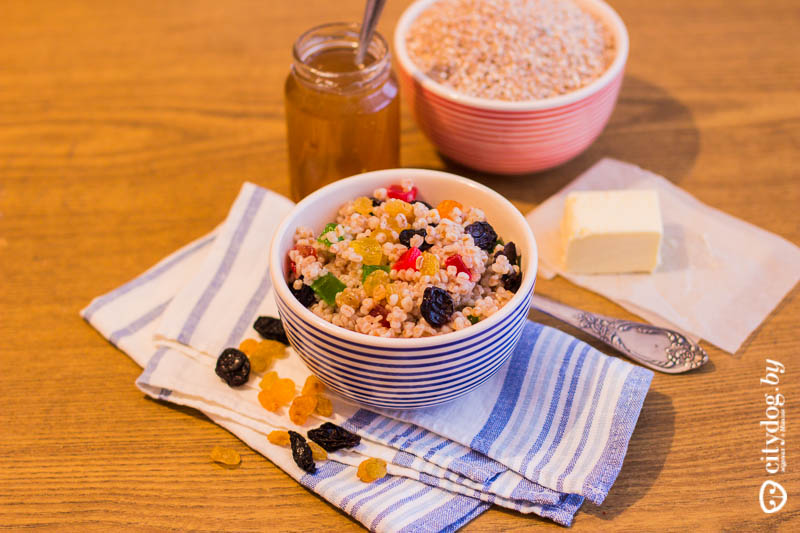 сыта –	вада з разведзеным мёдамканун (кануна) –	мучныя каржы з сытой (Палессе)
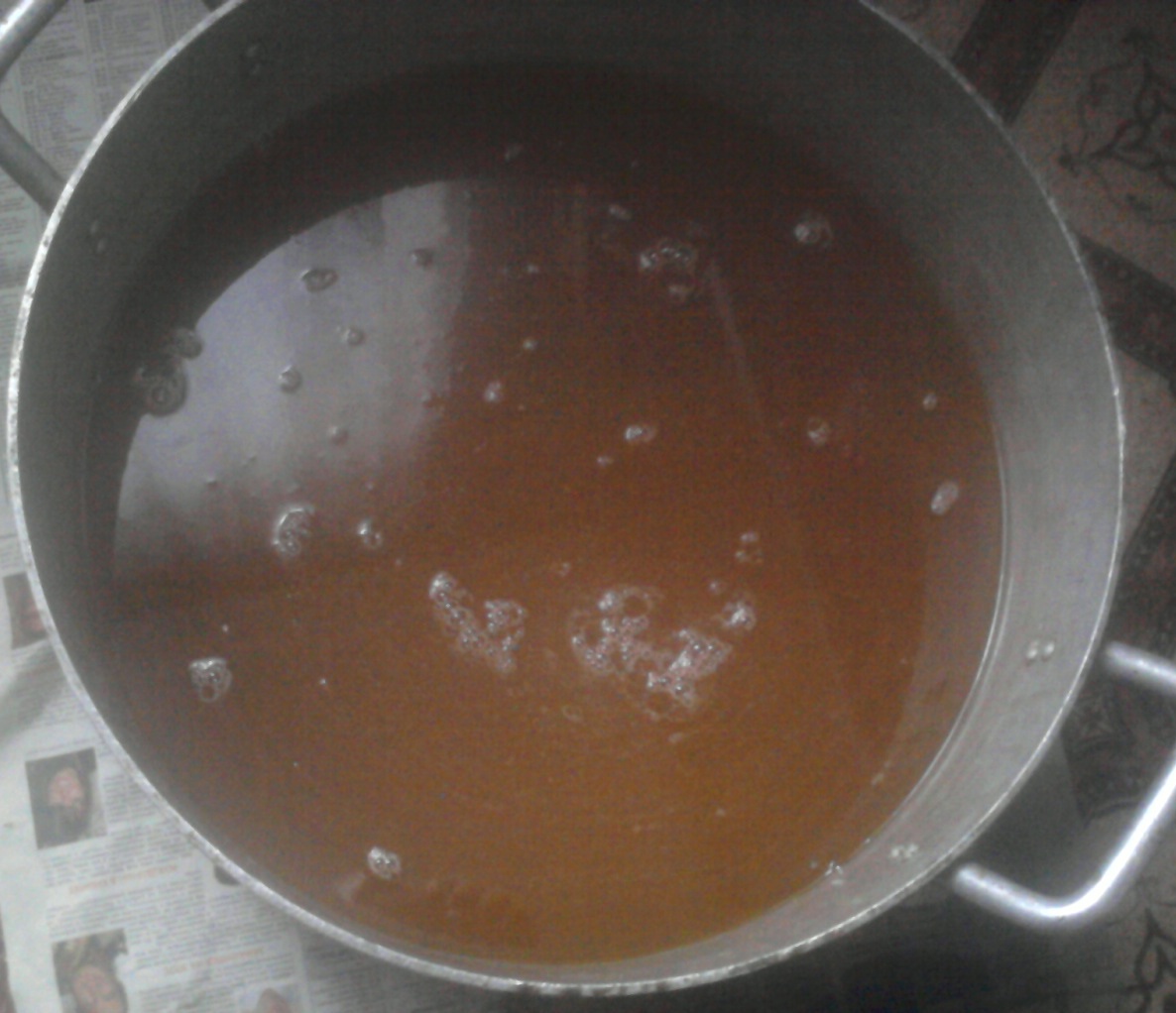 клёцкі з душамі –		мучныя або бульбяныя галушкі з мясной начынкайклёцкі з грыбамі
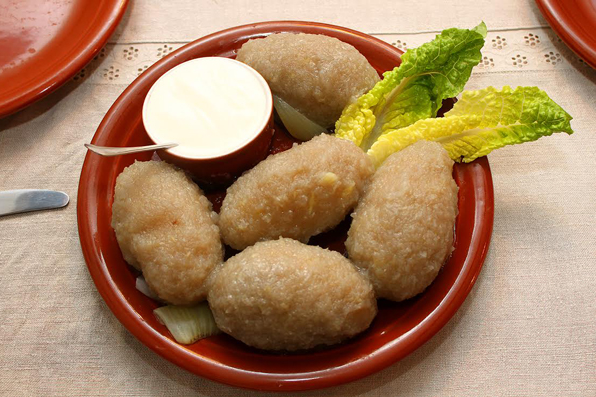 боб (гарох) з мядовай сытой (Піншчына)каша прасяная (грачаная)поліўка грыбнаяполіўка з рыбыполіўка з мяса
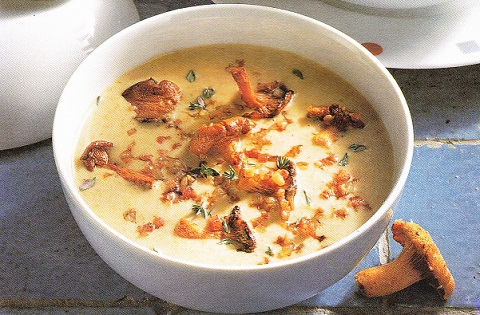 бліны	(часам ужываюць замест хлеба)аладкі  	(асабліва – памінаючы дзяцей)кілбасы крывя`ныяюшнік –	крывянаяполіўка з мясам(Дзісеншчына)
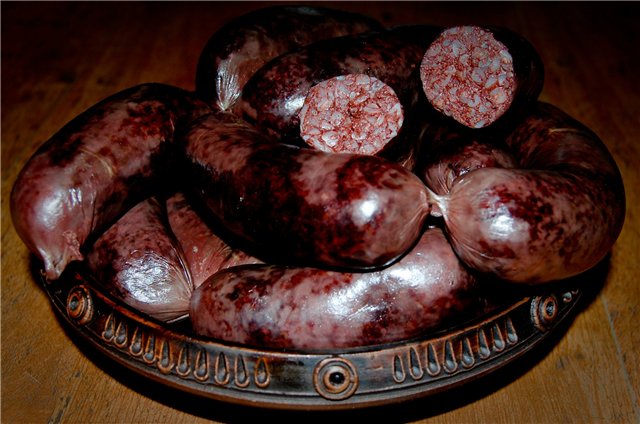 смажаная саланінаверашчакавараная свінаяці баранова галава	(Меншчына)смажаныя кілбасы
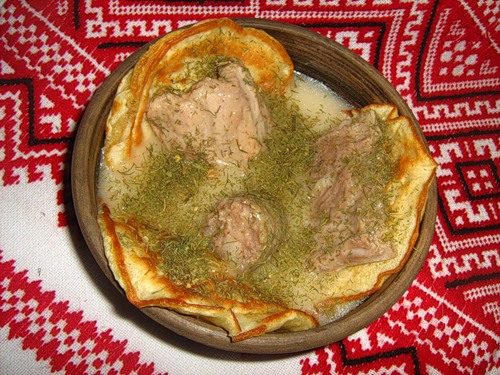 вараныя яйкіяечня грыбы (звычайнаяк начынка і ў поліўцы)курчак –	сітны хлеб авальнай формы
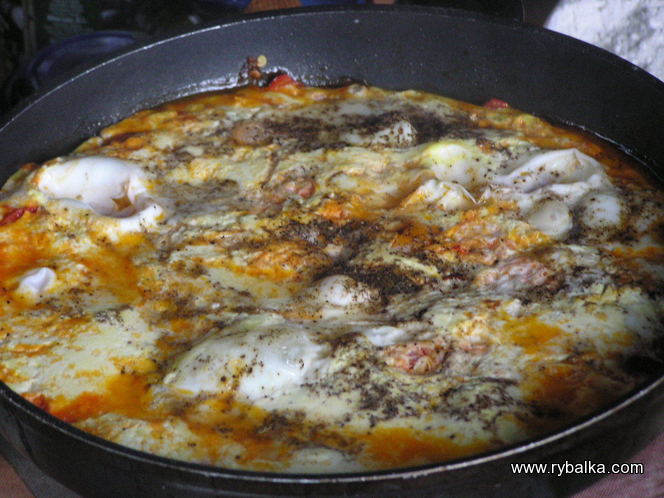 малочныя стравы:локшына 	(у выглядзе малочнага супа)зацірка (варыянт: зацірка з морквай)салодкае і кіслае малакогалушкі з тварагом (Барысаўскі раён)
салодкія стравы:саламатка –	сушаныя яблыкі, ігрушы, ягады, вараныя на мёдзе (Дзісеншчына)
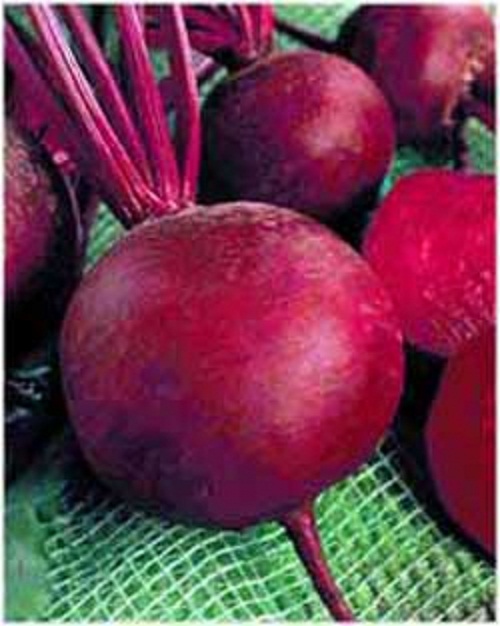 гародніна:буракікапустаагуркі
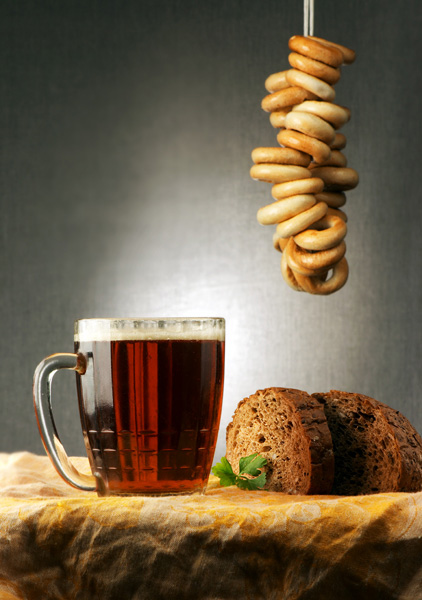 пітво:кісель аўсяны кісель журавінавы квас хлебныпівагарэлканаліўкі (норма засталом для алкагольных напояў – тры чаркі)
Колькасць і комплексы страўКолькасць страў павінна быць няцотная ("не ў цотку, а ў лішку"). На Палессі, наадварот, павінна быць дванаццаць страў. Часам лічацца толькі вараныя і печаныя стравы ("павінна быць сем вар – вараных і печаных страў").
Комплексы страў:Віцебшчына: куцця, грыбная поліўка , клёцкі з душамі (тры стравы)Дзісеншчына: крывяная поліўка з мясам, кілбаса, аладкі (тры стравы)Дзісеншчына: клёцкі з душамі, аладкі з верашчакай, каўбасы з сырой капустай, саламатка, аўсяны кісель з мядовай сытой (пяць страў)Магілёўшчына: канун, поліўка мясная, малако, клёцкі, яечня, каша, мяса асобна (сем страў)На Дзяды ў некаторых мясцінах б'юць свінню, і на стол падаюць стравы са свежага мяса і крыві.
Ход абрада Дзядоў Напярэдадні прыбіраюць хатуУ некаторых мясцінах Беларусі перад Дзядамі ці на Дзяды папраўляюць магілы. У Докшыцкім раёне вядомы звычай прыкла`дзіны – на магіле памерлага ў гэтым годзе блізкага сваяка ўсю ноч паляць вогнішча.
На Піншчыне і ў іншых мясцінах раніцой ідуць на могілкі, моляцца аб памерлых.Перад памінальнай вячэрай усе мыюцца ў лазні, пакідаючы вядро чыстай вады і чысты венік "для дзядоў".
Накрываюць стол. Абрус сцелюць на стол левым бокам (як і на магілу на Радаўніцу).Адчыняюць вокны і дзьверы, гаспадар запальвае свечку, і ўсе моляцца. Гаспадар запрашае памерлых на вячэру. "Святыя дзяды, хадзіце куццю есці",“Святыя дзяды, ляціце к нам сюды!..” Або кажуць "Прыбывайце к гэтаму сталу ...", называючы імёны продкаў.
Не адразу прыступаюць да вячэры, чакаюць, пакуль збяруцца і "пад'ядуць" душы продкаў (Піншчына).Свечку ставяць на стол у пасудзіну з жытам. Яна гарыць на пачатку вячэры, пакуль не з'ядуць куццю. Па мірганні свечкі глядзелі, колькі душ продкаў прыйшло ў хату. Свечку гасяць хлебам, пры гэтым глядзяць, куды пайшоў дым (уверх – добрая прыкмета, у бок дзьвярэй – не).
У некаторых мясцінах перад вячэрай абкурваюць стол і хату травой, асвечанай на Тройцу, пакладзенай на гарачыя вугольчыкі.Гаспадар першым садзіцца за стол і запрашае сям'ю.
За сталом. Вячэру пачынаюць з куцці. Міску з куццёй перадаюць па коле.Першыя лыжкі кожнай стравы гаспадар і гаспадыня адліваюць (адкладаюць) у асобную пасудзіну (гарэлку часам адліваюць на стол). За сталом трэба паспытаць усе стравы.
Падчас вячэры лыжку стараюцца падоўгу не трымаць у руках, а пасля кожнага прыёму ежы класці на стол, каб ёй маглі есці дзяды; кладуць "адкрыта" – выемкай уверх.Ежу, што ўпала міма міскі або пад стол, а таксама лыжкі, не падымаюць.За памінальным сталом не карыстаюцца нажом, хлеб ламаюць, а не рэжуць.
Размову за сталом пачыналі пасля першай чаркі, якую раней таксама пускалі "ўкругавую". Размову вялі пра продкаў, узгадваючы іх "ад найдаўнейшых прашчураў да найбліжэйшых", называючы імёны, чым яны вызначаліся, узгадвалі звязаныя з імі падзеі і ўчынкі. Паміналі агульнымі словамі таксама і "неназваных" дзядоў, імёны якіх не памяталі.
Пасля вячэры дзядоў маглі праводзіць словамі: “Святыя Дзяды, вы сюды прыляцелi, пiлi, елi, ляцiце цяпер да сябе!” На Палессі казалі “Святые дзяды-радзіцелі! Ідзіце на сваё места, спачывайце і нам спрыяйце”. З-за стала падымаецца першым гаспадар, а потым усе адразу, стараючыся не ўставаць раней за іншых.Ежу і посуд не прыбіраюць са стала да раніцы.
Пасля вячэры частка страў, што адкладаецца продкам, аддаецца дзецям (каб не баяліся навальніцы і маланкі), рэшта выносіцца хатняй жывёле і птушкам (кладзецца на дах, пад пладовыя дрэвы), таксама ў некаторых мясцінах кідаюць у ваду азёр і рэк (для душ тых, хто ўтапіўся).Рэшткі страў з памінальнага стала аддаюць жабракам (у якіх могуць увасабляцца душы продкаў), якія збіраюцца ў памінальныя дні і пасля іх ля цэркваў, на могілках.
У некаторых мясцінах быў звычай запрашаць на вячэру бяднейшых суседзяў, а таксама жабракоў (Магілёўшчына). Пасля вячэры рэшткі страў раздавалі ім як гасцінец.На Магілёўшчыне таксама частуюць блінамі і іншымі стравамі пастухоў, якія ў гэты дзень абыходзяць вёску.На Віцебшчыне даўней за вячэрай "лічылі дзядоў", называючы імёны. Назаўтра пяклі хлябы (булачкі) па колькасці налічаных і раздавалі жабракам.
Душы продкаў, якія прыйшлі на вячэру, можна было пабачыць, калі пасціцца і не размаўляць увесь дзень. Для гэтага трэба было 1) сесці на пячным слупе з завязанымі вачыма і "прыглядацца" ў бок стала; 2) глядзець праз хамут, седзячы на печы; 3) глядзець праз адтуліну над дзьвярыма, з якой вынуты калок ("вяршнік") і інш. На гэтую варажбу адважваліся не ўсе, бо можна было моцна спалохацца.
Колеравы код Памінальным колерам з'яўляецца белы. Адзенне падчас памінальных абрадаў павінна быць без яркай вышыўкі. У наш час – белае або іншае аднатоннае адзенне, без яркіх колераў
Што ў аснове вераванняў - непарушная сувязь з продкамі захоўваецца заўсёды. Іх блаславенне патрэбна на ўсё значныя справы (гаспадарчыя і сямейныя), святы, абрады.
- продкі прысутнічаюць непасрэдна побач з намі ў нябачным "паралельным" сусвеце ("той свет"), бачаць нашыя ўчынкі і могуць уплываць на іх, уплываюць на ўрадлівасць, надвор'е і справы ў гаспадарцы, у выніку – на дабрабыт сям'і; у пэўныя дні могуць прыходзіць у наш свет, быць бліжэй да нас, і іх можна бачыць пры пэўных умовах.
- памяць пра продкаў працягвае іх існаванне на "тым свеце", дае бессмяротнасць роду і нацыі. "Нашыя продкі жывуць пакуль мы пра іх памятаем".
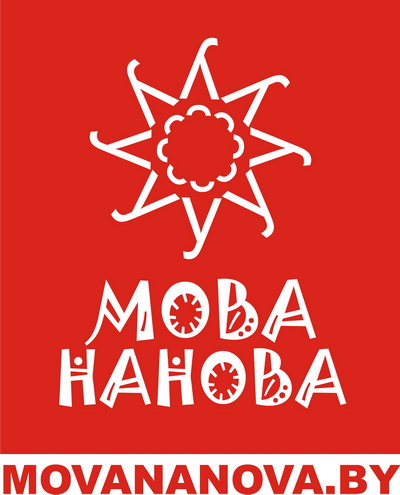